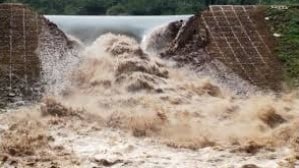 IS hand an effective way to model dam failures?
Tyler Withers
Teton dam
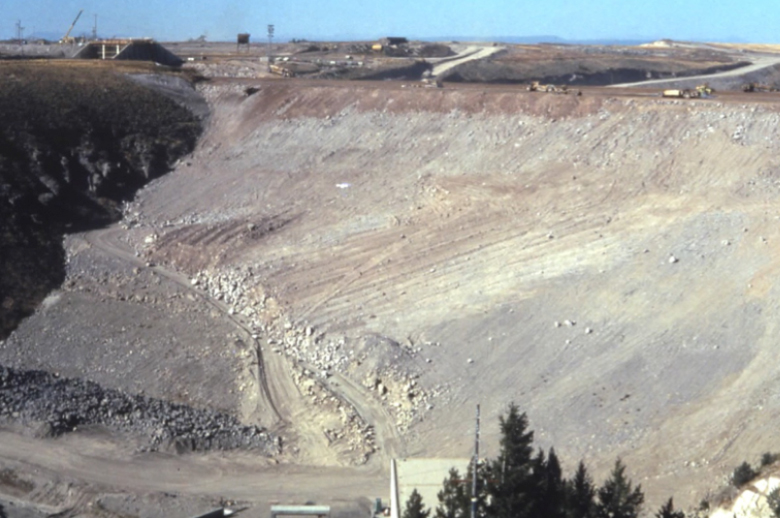 Located near Rexburg, Idaho
Total Height: 305 feet
Storage capacity: 200,000 Acre-feet
Teton Dam Failure
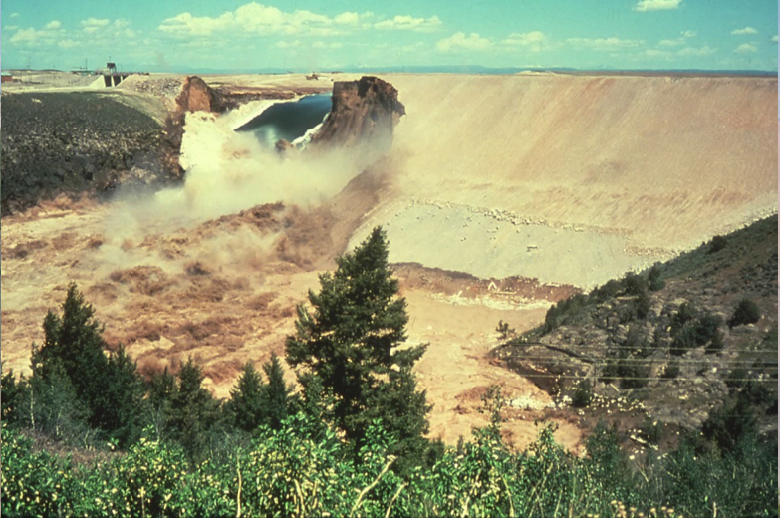 Peak discharge: 2,300,000 cfs
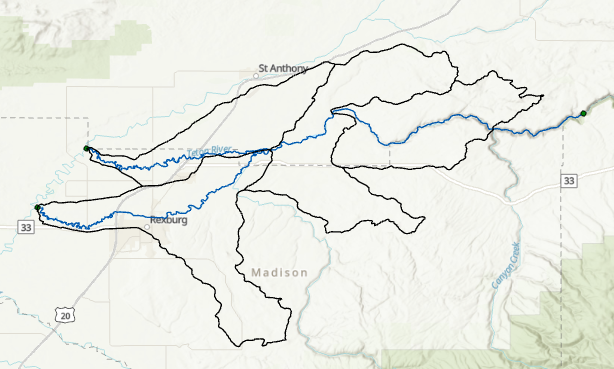 Teton Dam
Hand Analysis
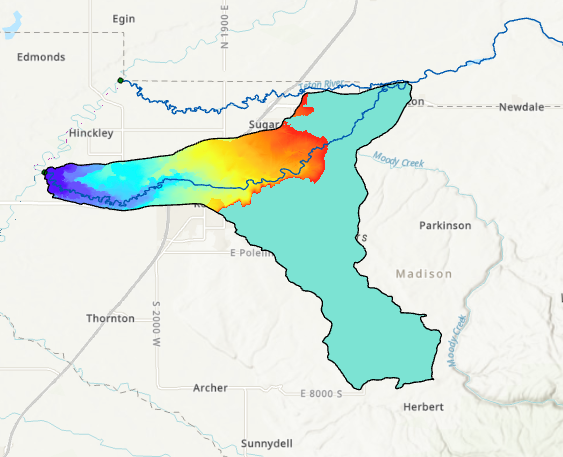 Hand Analysis
Teton Dam
Hand using DEM derived catchments
Hand using DEM derived catchments
Hand using DEM derived catchments
Hand using DEM derived catchments
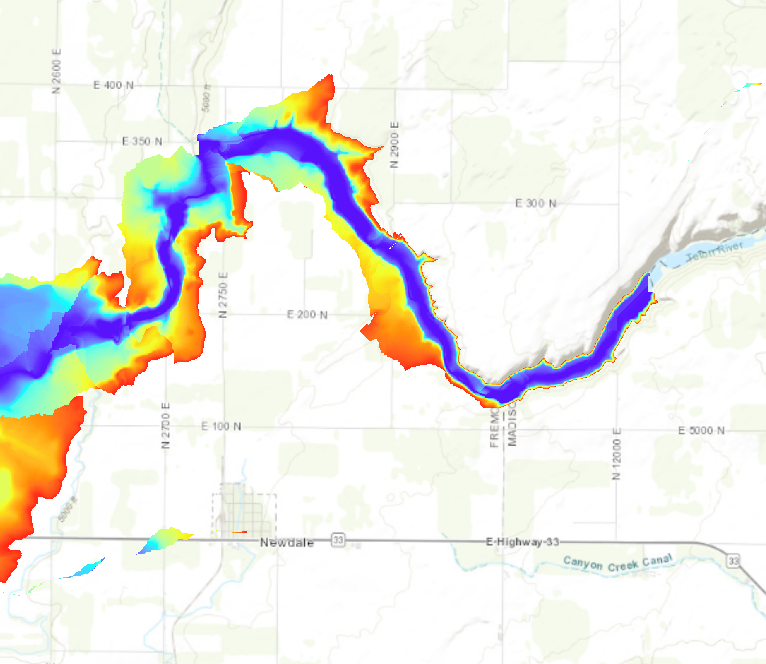 Teton Dam flood of June 1976, Pingree quadrangle, Idaho
Hydrologic Atlas 581
By: Larry L. Hubbard and John H. Bartells
Comparing results with  Actual Flood Event
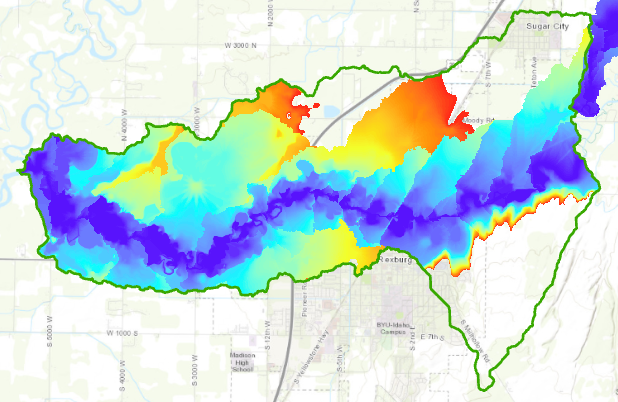 Teton Dam flood of June 1976, Pingree quadrangle, Idaho
Hydrologic Atlas 581
By: Larry L. Hubbard and John H. Bartells
Comparing results with  Actual Flood Event
It worked well for the regions where the slopes surrounding the river are steep.
In flatter areas like in Rexburg.
Other programs in existence would be more effective.
conclusions
Thank you!